Modern Technologies and Conflicts
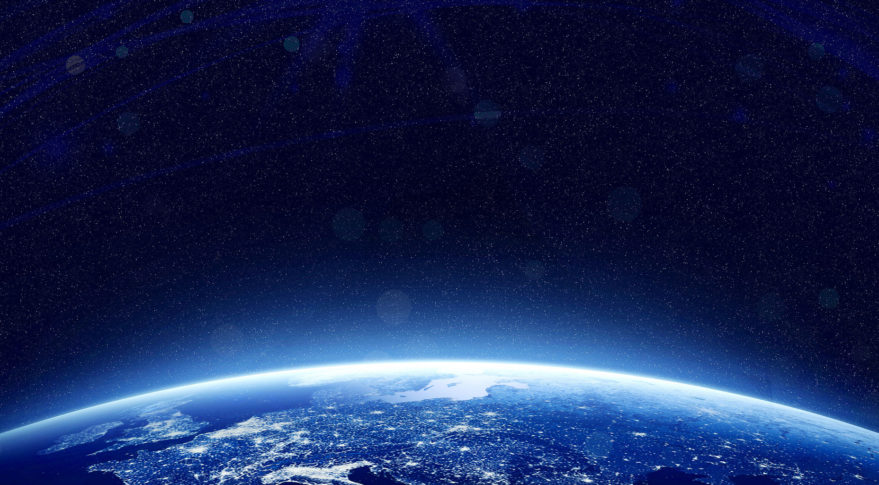 Space Security
							19.10.2022
					Marek Dvořáček
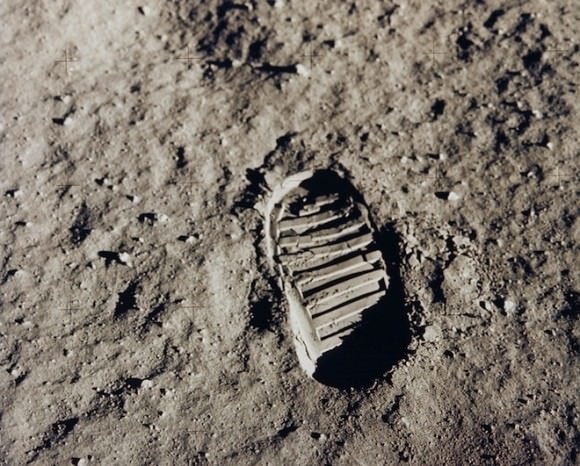 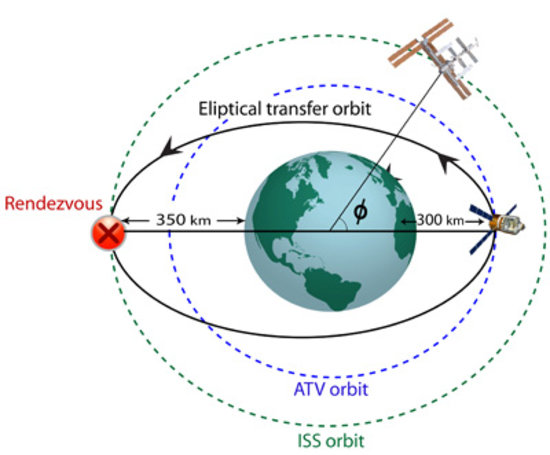 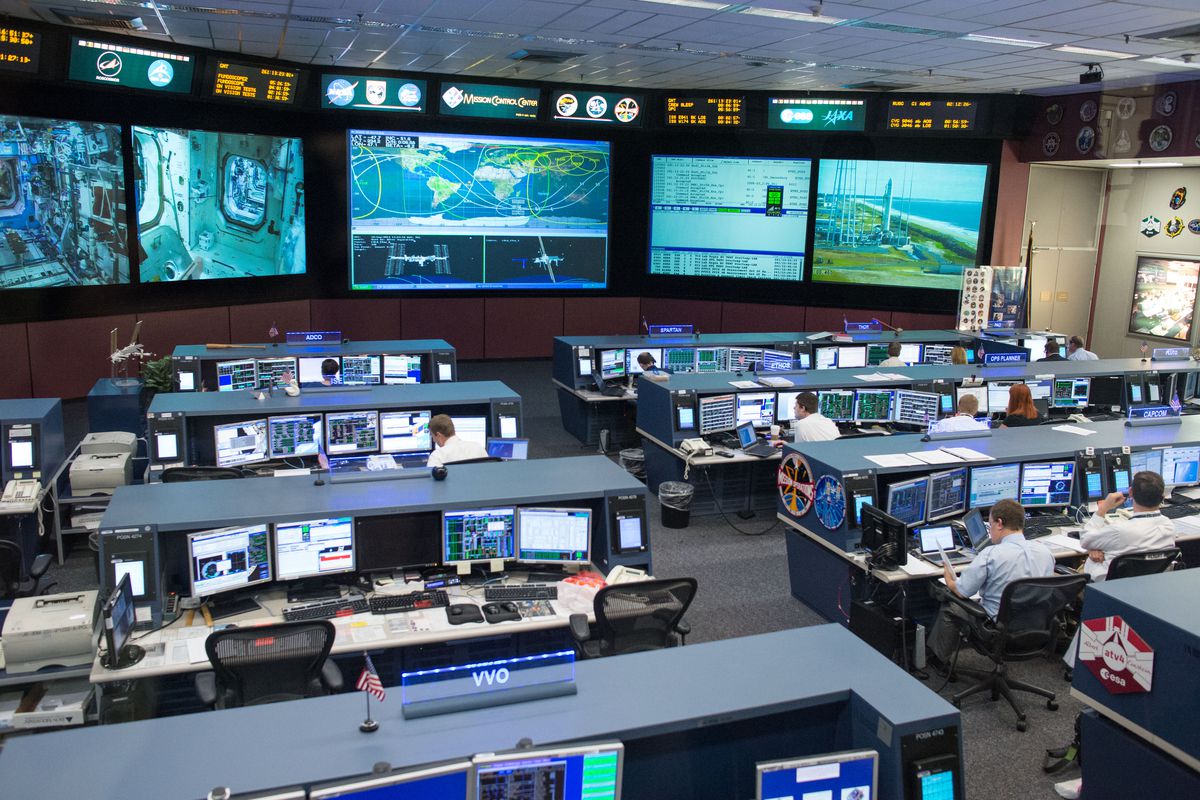 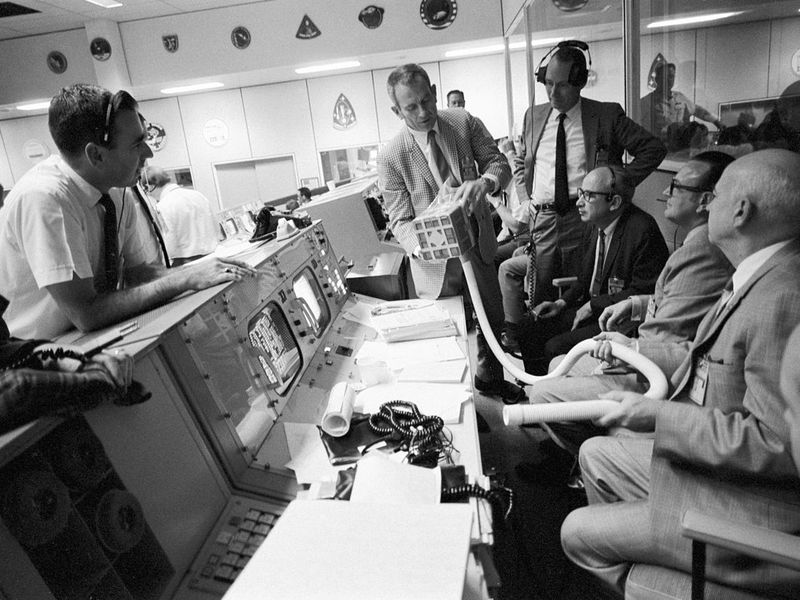 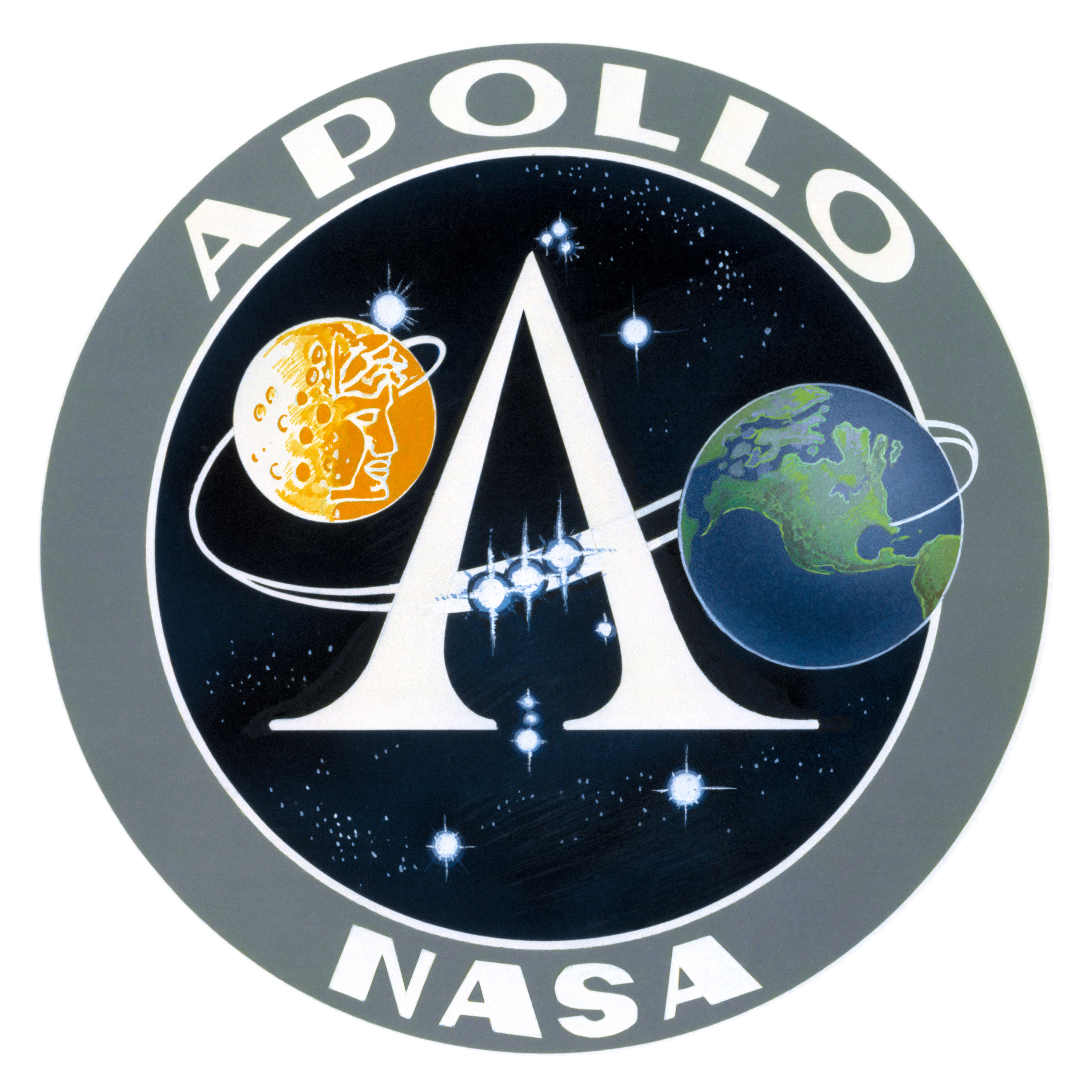 Neil Armstrong and Buzz Aldrin
Pete Conrad, Alan Bean, 
Alan Shepard, Edgar Mitchell, 
David Scott, James Irwin, 
John Young, Charles Duke, 
Eugene Cernan, Harrison Schmitt
https://www.nasa.gov/sites/default/files/atoms/files/exp-68-summary.pdf
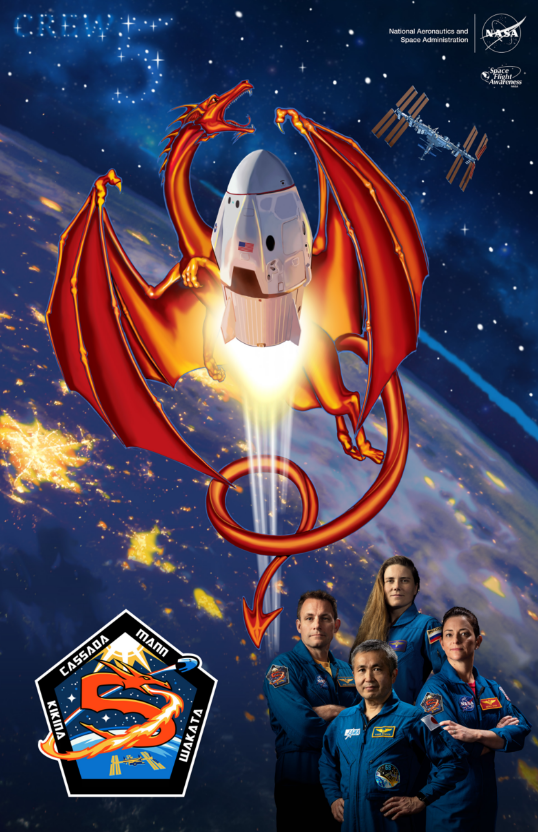 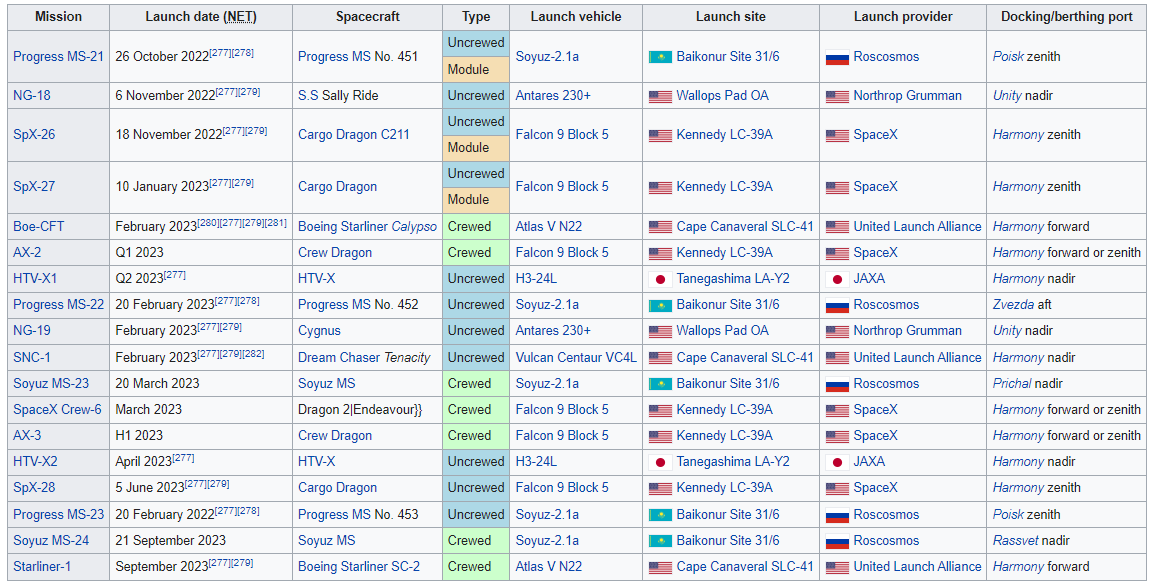 [Speaker Notes: Jaxa – worms - examine how microgravity affects the nervous system
The Cardinal Heart investigation conducted aboard the space station showed that four weeks of microgravity exposure can cause significant changes in heart cell function and gene expression
BioFabrication Facility - biological 3D printer, designed to print organ-like tissues in microgravity, acting as a steppingstone in a long-term plan to manufacture human organs in space.
NASA’s Plant Habitat-03 investigation seeks to examine if these additions space-grown plants experience can be transmitted through seeds to the next generation]
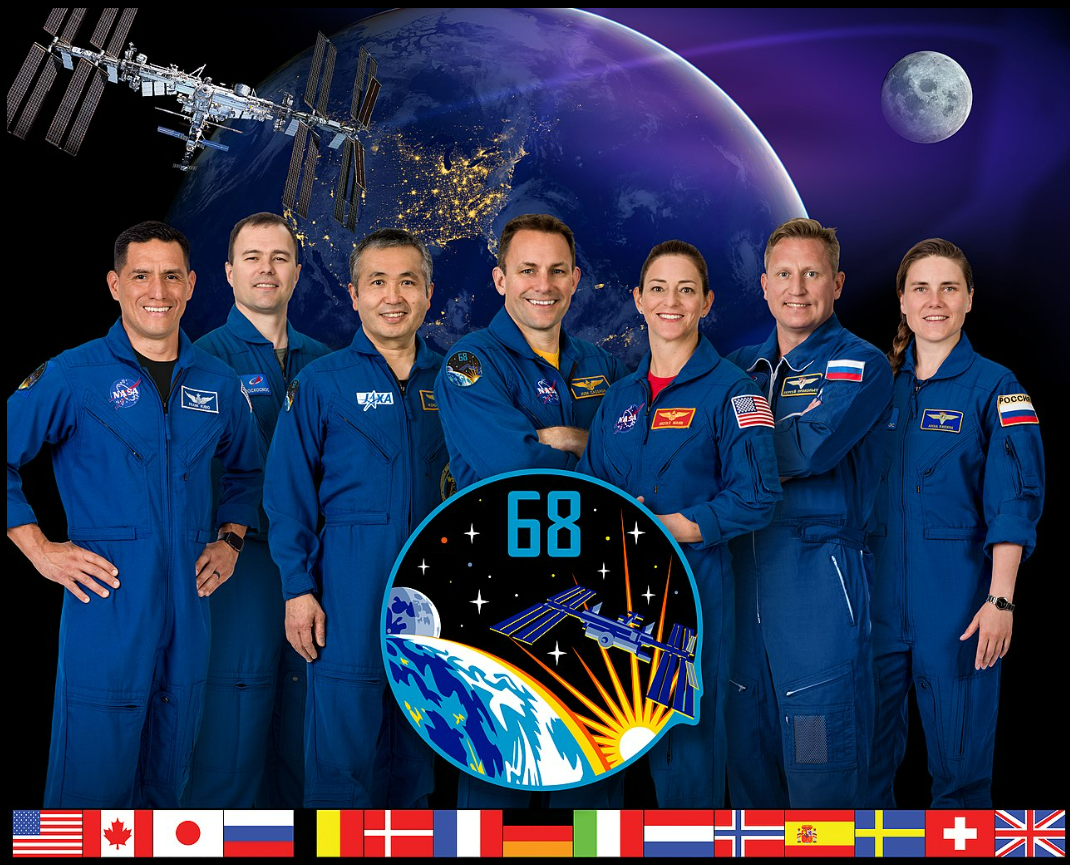 [Speaker Notes: Crew 5 arrived on Oct 5th]
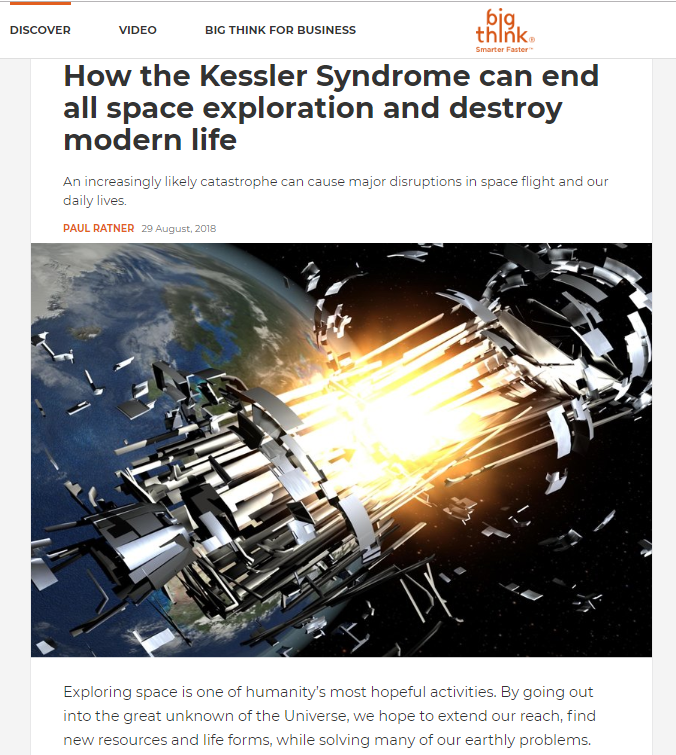 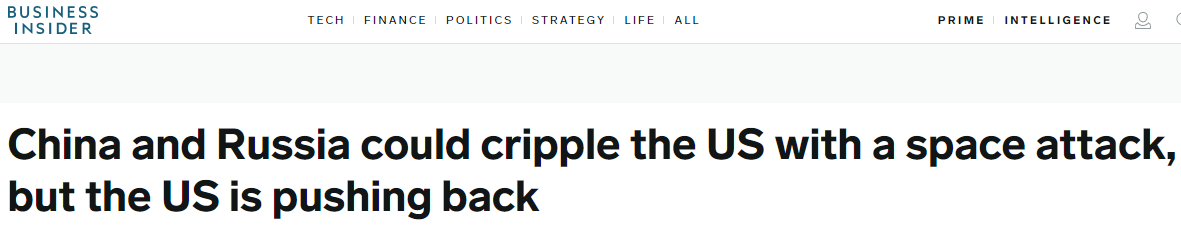 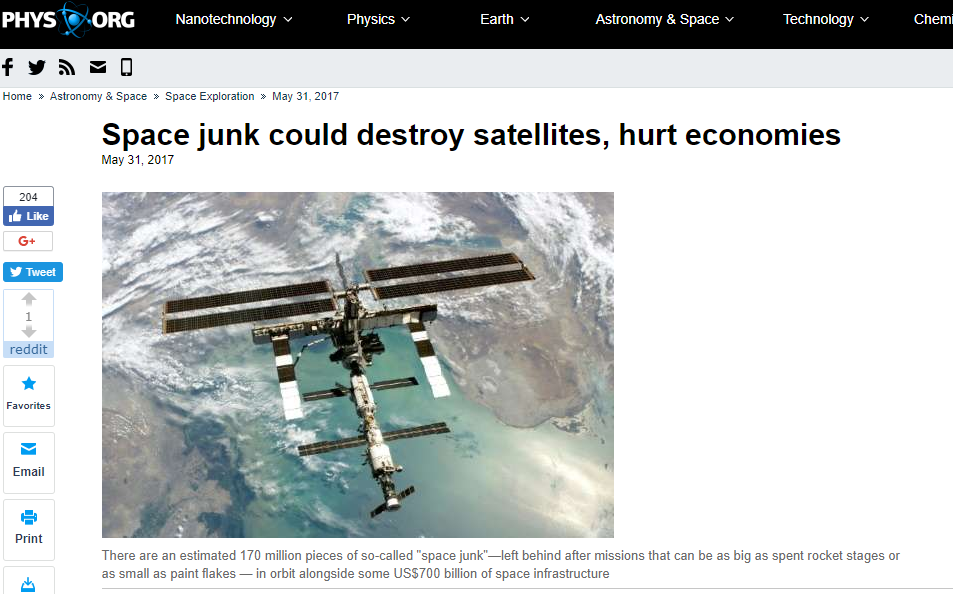 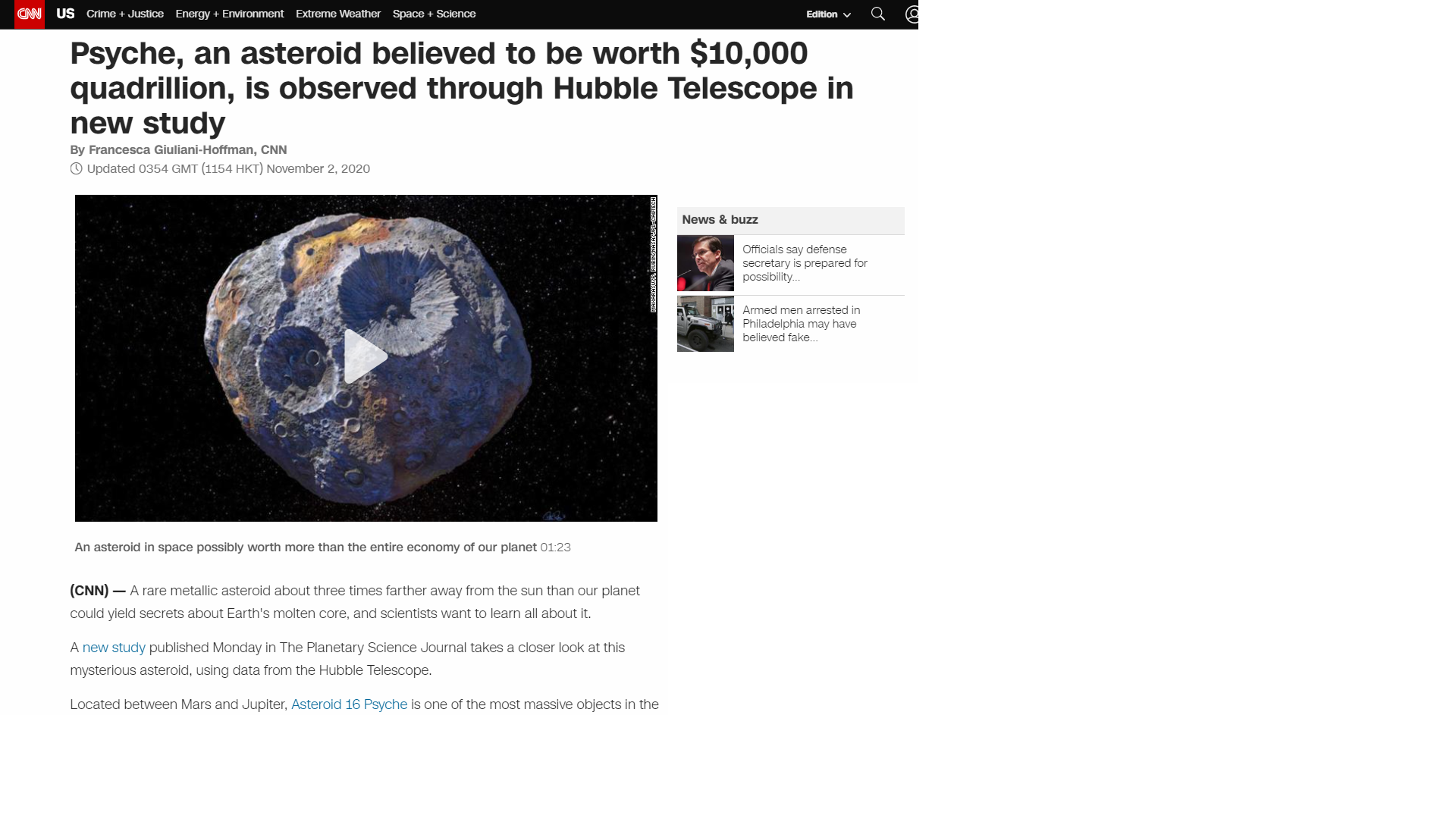 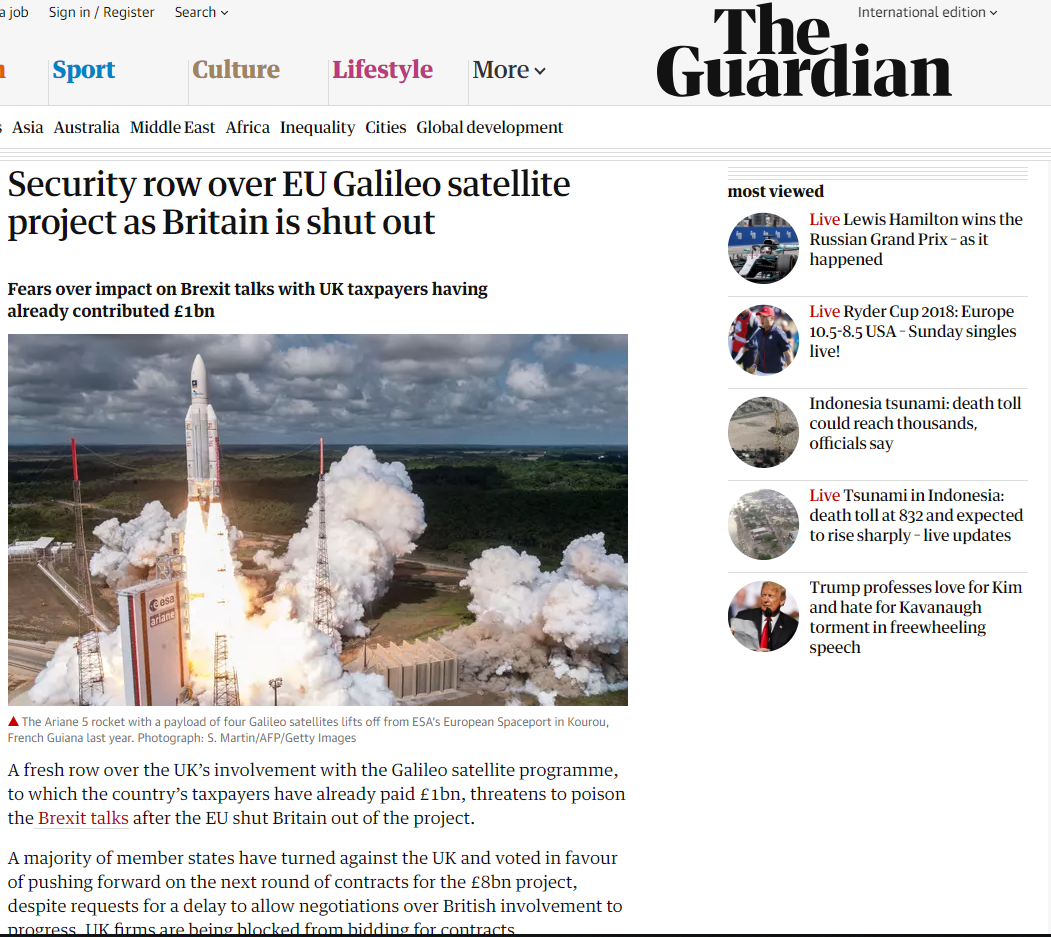 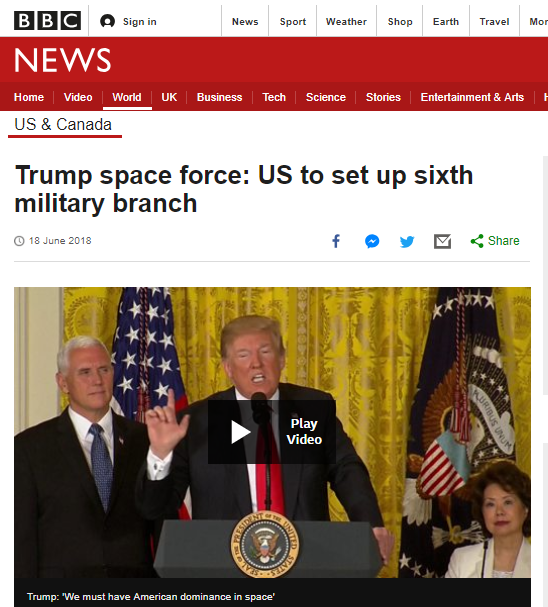 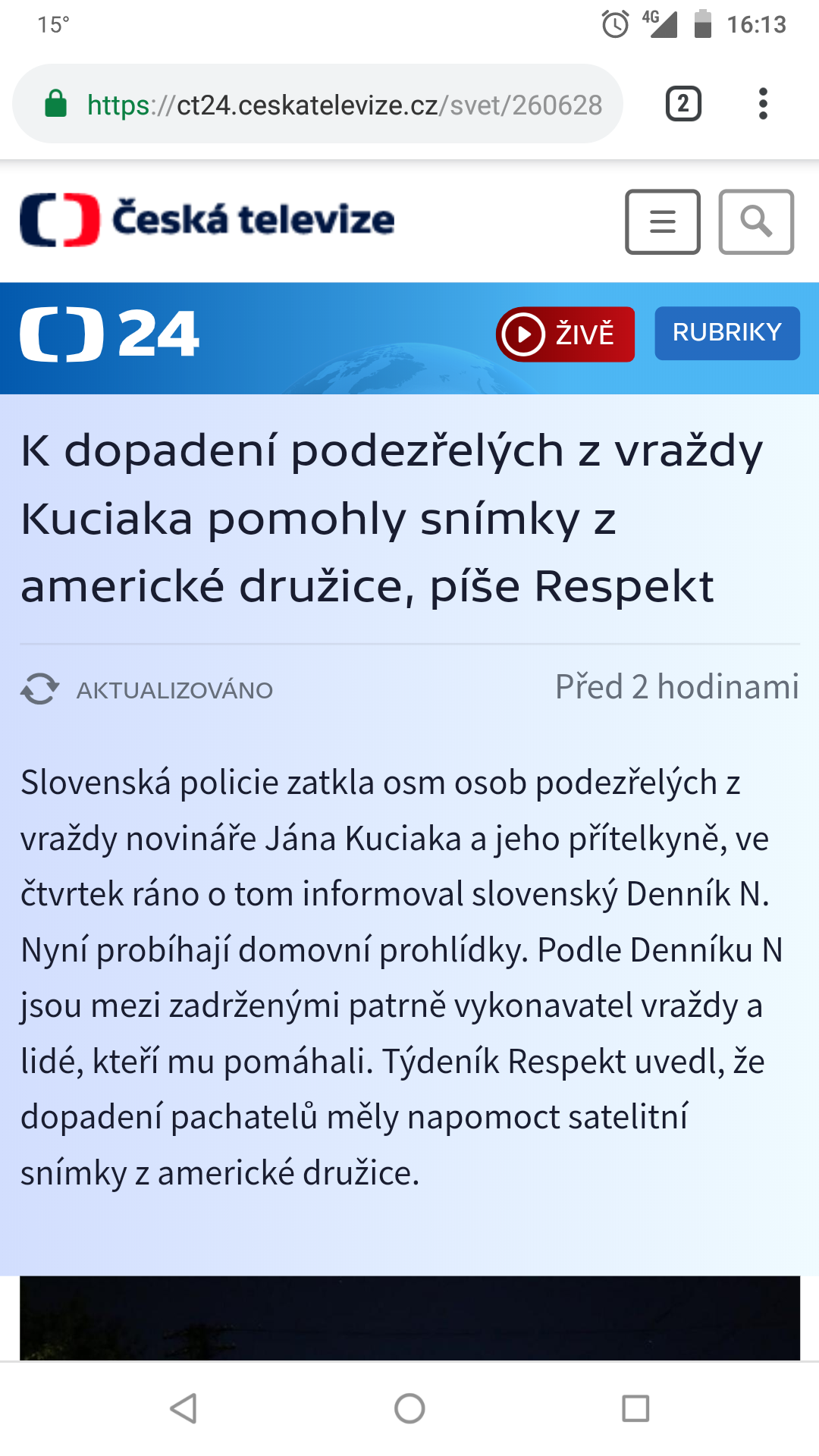 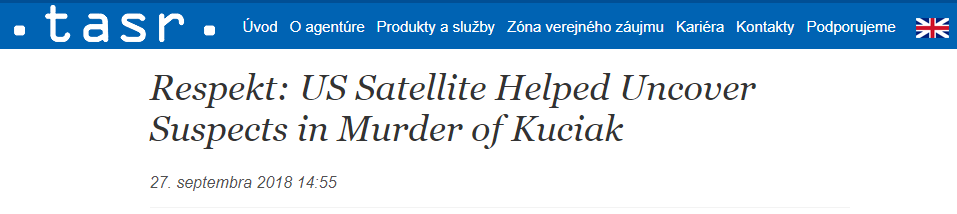 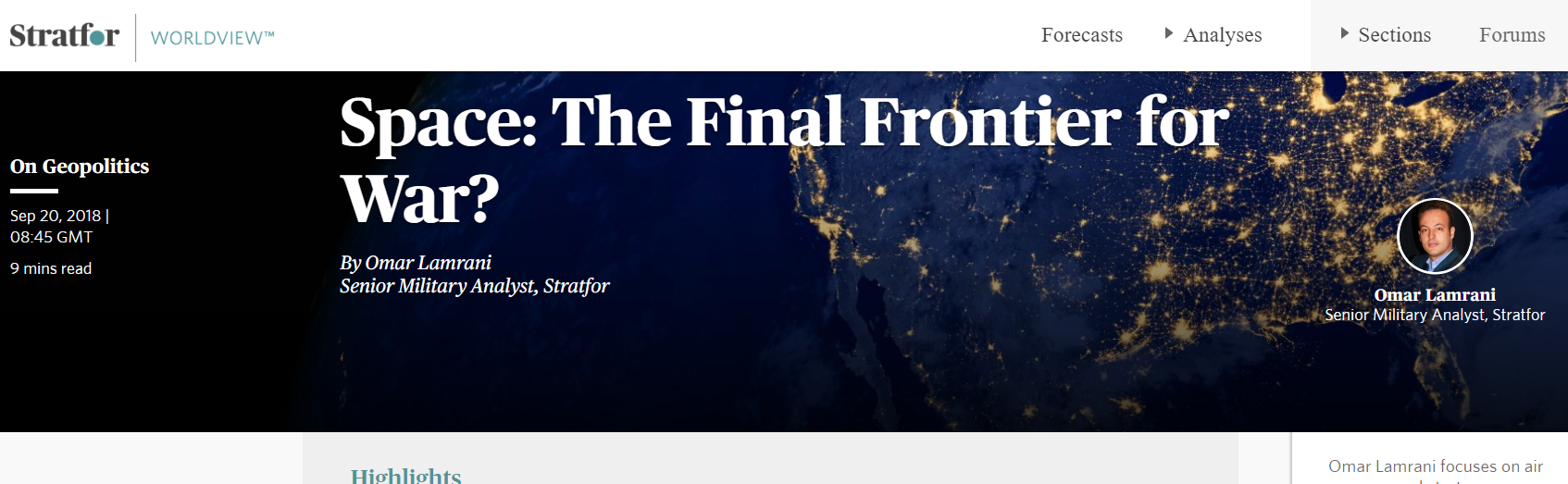 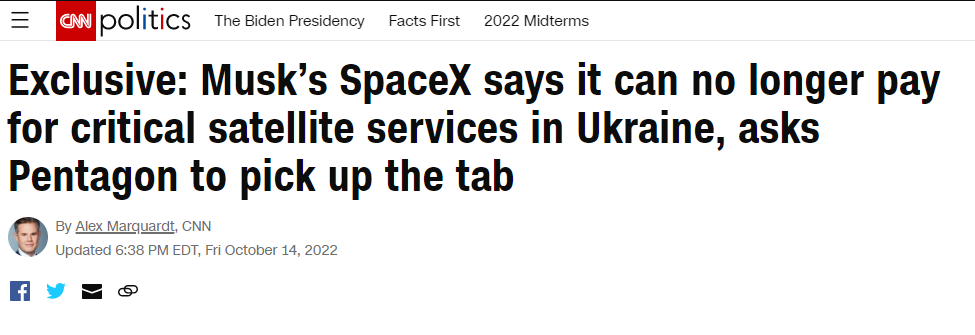 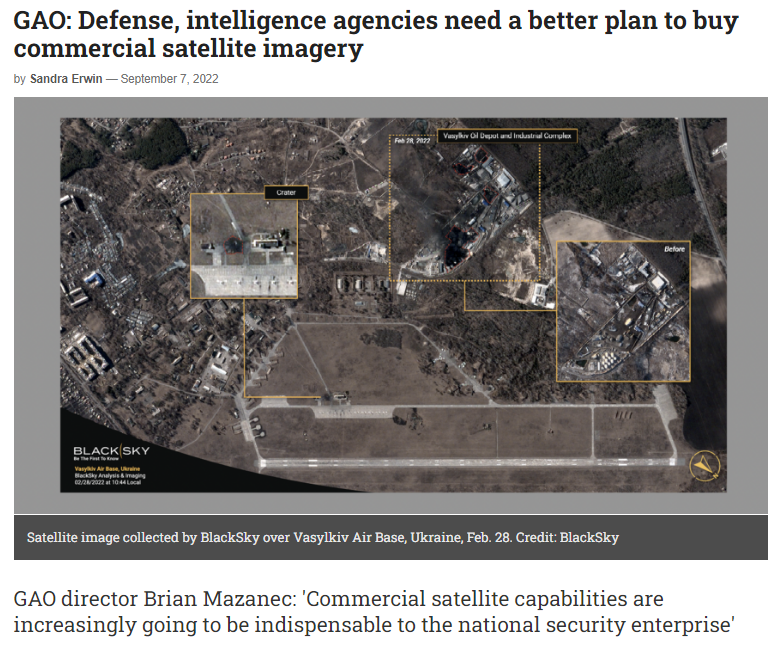 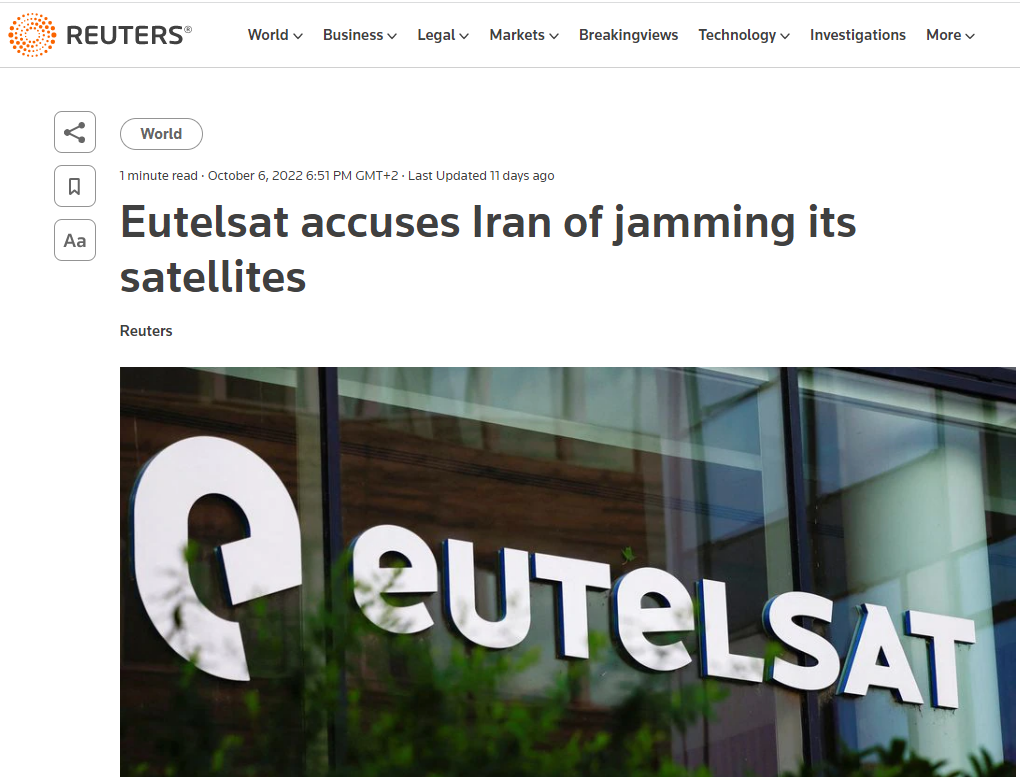 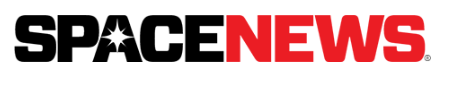 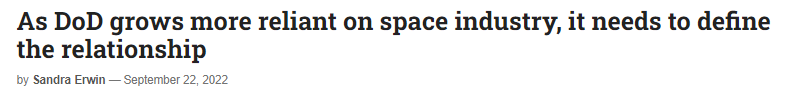 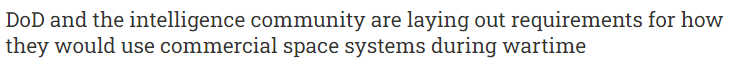 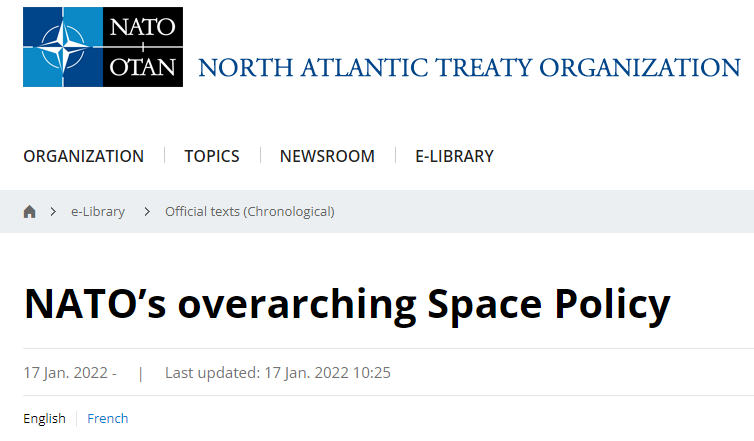 [Speaker Notes: Jamming - Typically, this is achieved by bombarding a satellite and/or its receivers with noise on the same radio frequency as its intended transmissions. 
Eutelsat is among the world's largest satellite operators and broadcasts thousands of television and radio stations throughout Europe, the Middle East, Africa and Asia.]
1) Outer space and Kármán line
the atmospheric boundary at the altitude of 100 km (62 miles)the highest achievable point for ordinary aviation: Aeronautics
the highest achievable point for ordinary aviation: Aeronautics

the lowest point under which the atmosphere is too dense for a spacecraft to remain on a stable orbit without a continuous pull of its drive: Astronautics

(altitude where the speed necessary to aerodynamically support the airplane's full weight equals orbital velocity (assuming wing loading of a typical airplane). In practice, supporting full weight wouldn't be necessary to maintain altitude because the curvature of the Earth adds centrifugal lift as the airplane reaches orbital speed)
2) history – 1942
- Vergeltungswaffe 2
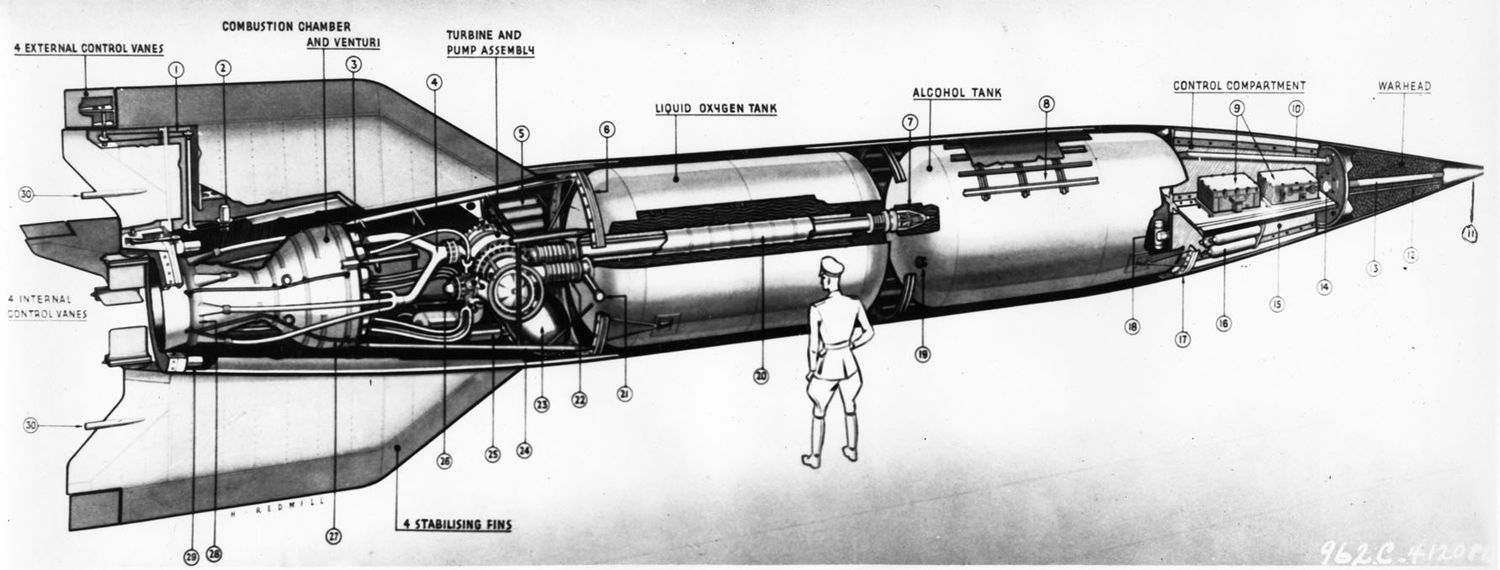 - 1957
Sputnik-1
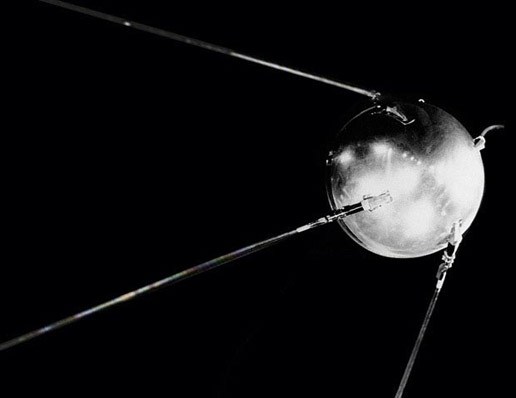 Satellites
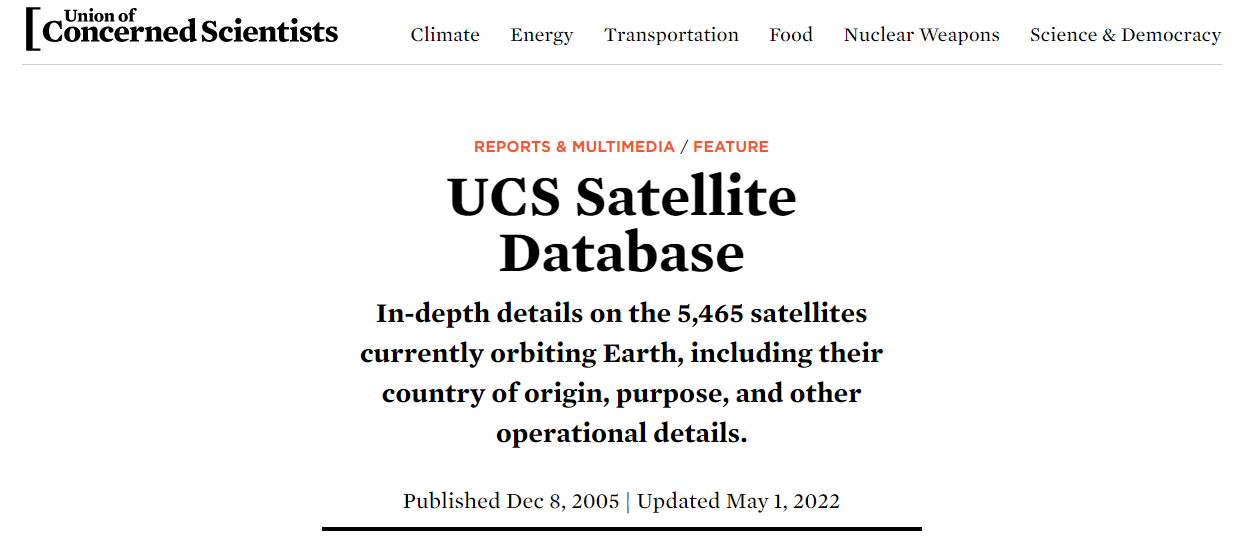 Satellites
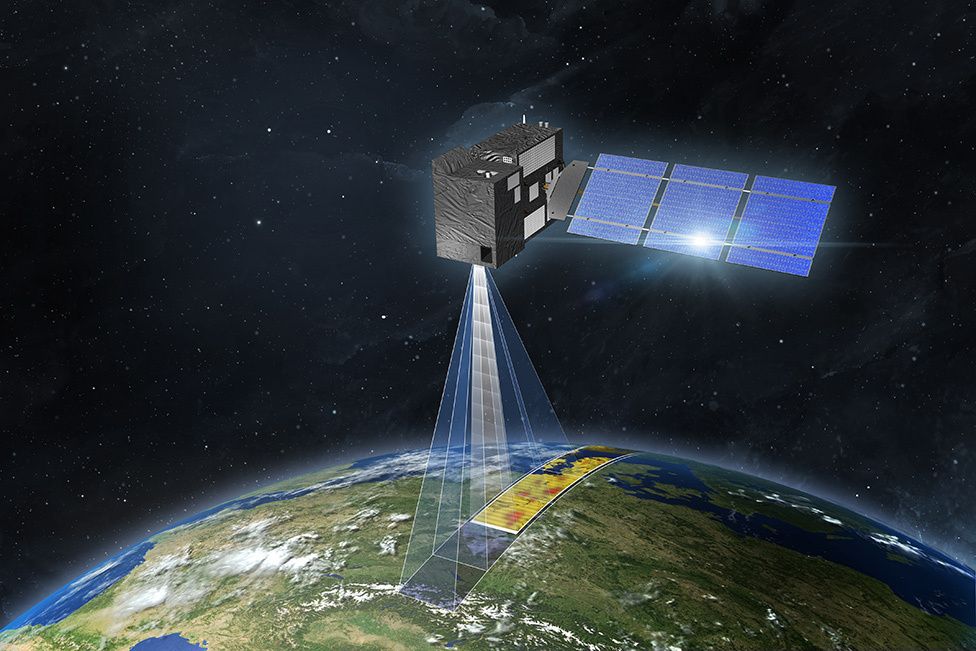 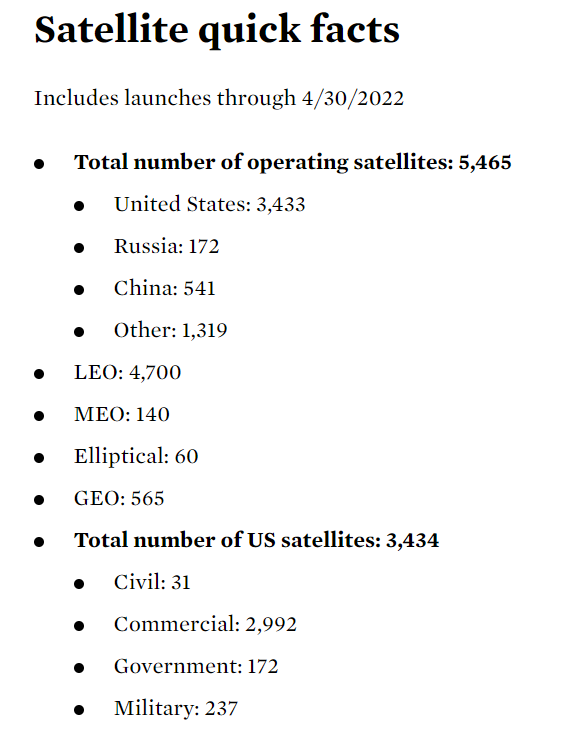 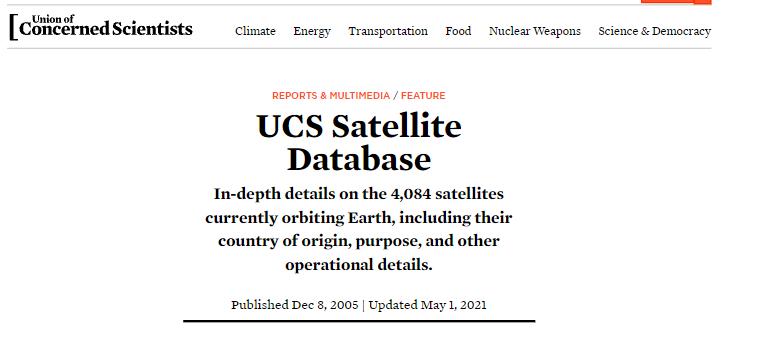 Satellites
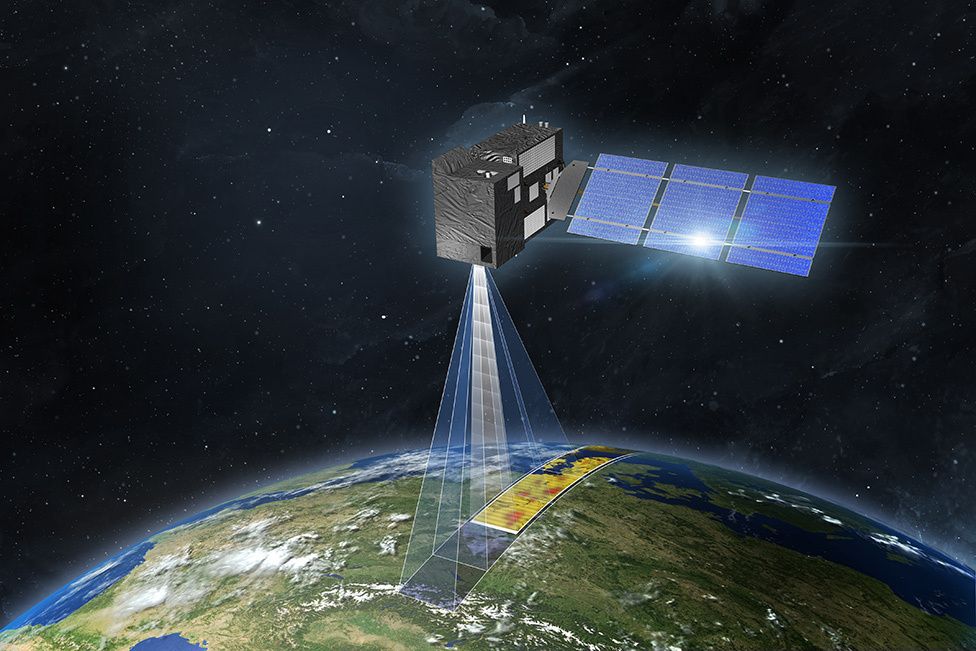 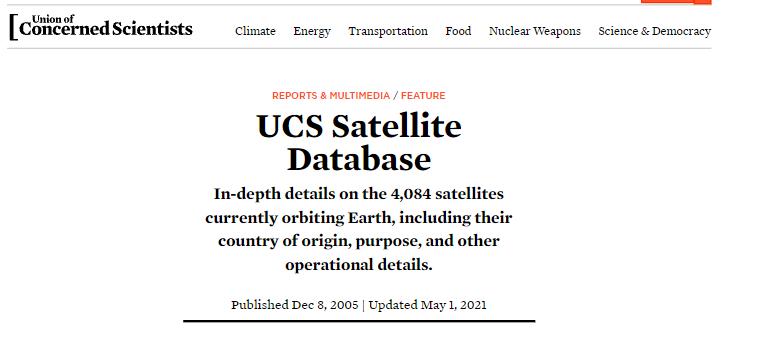 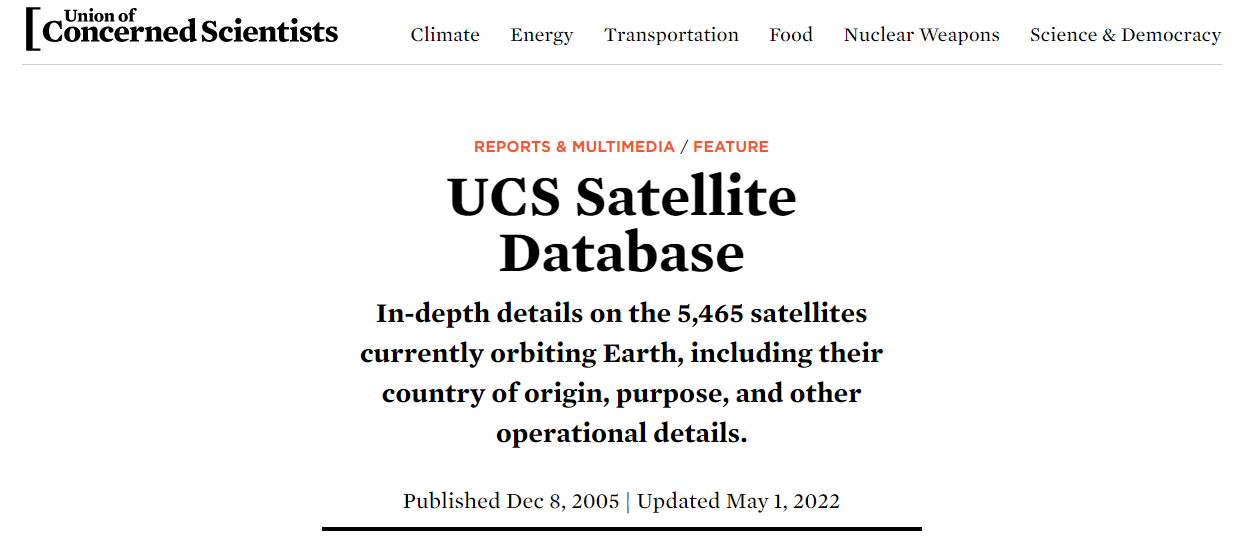 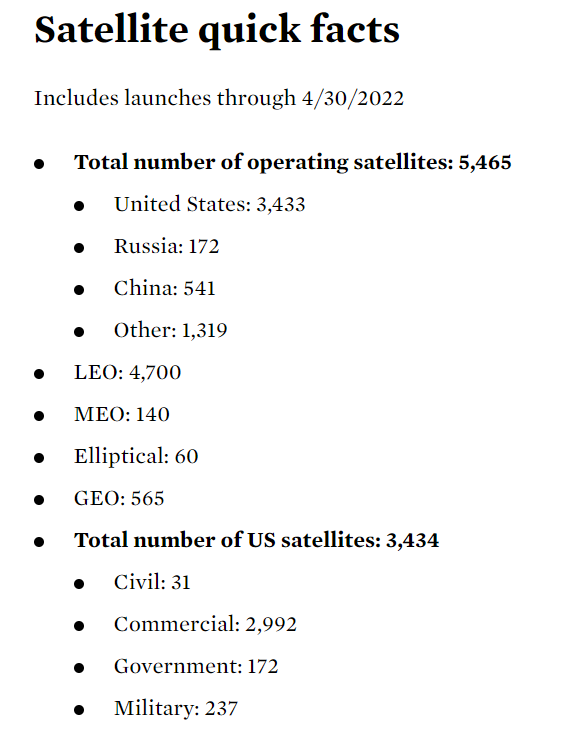 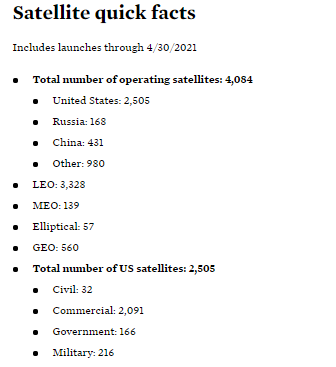 GeoInt
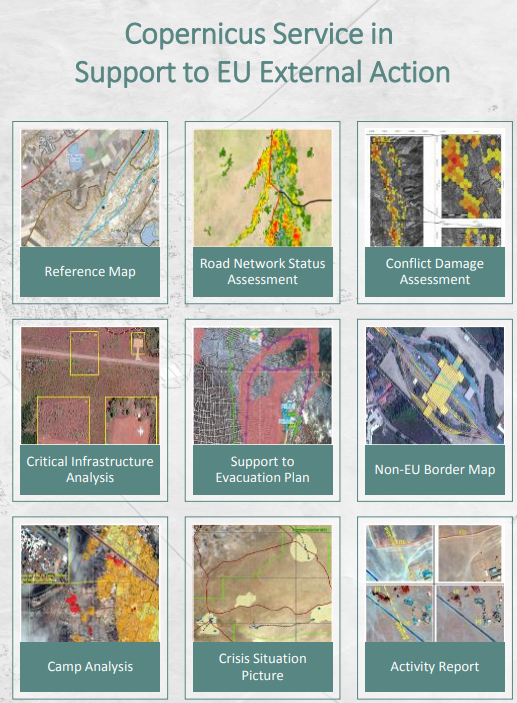 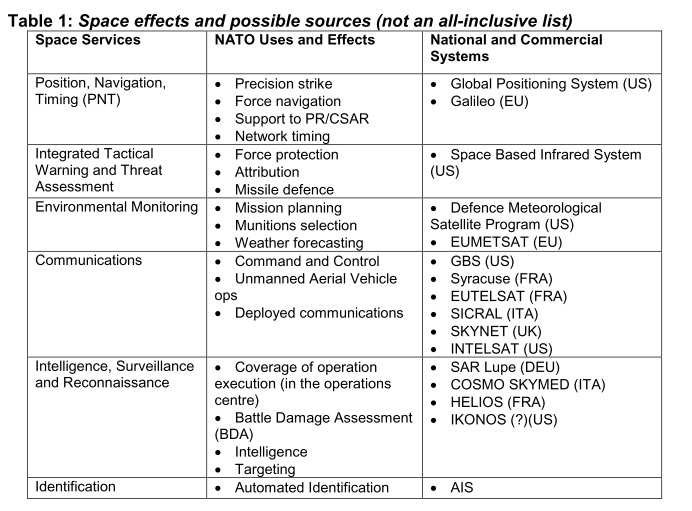 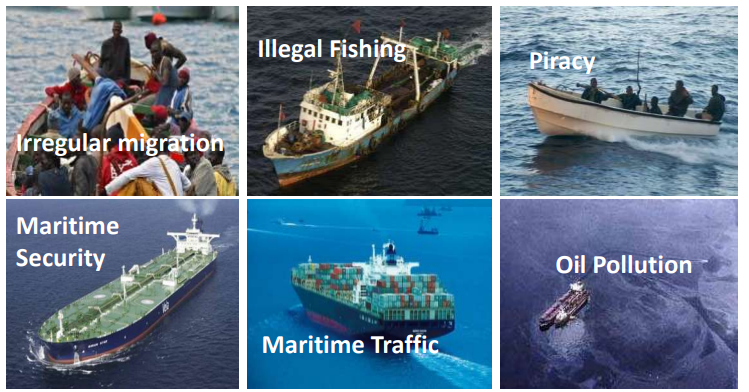 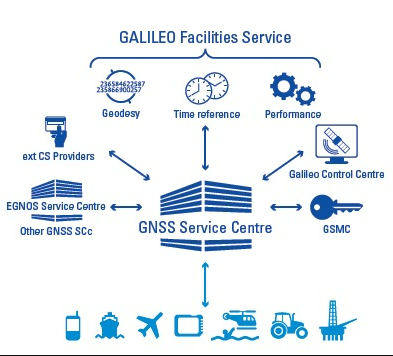 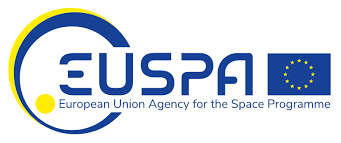 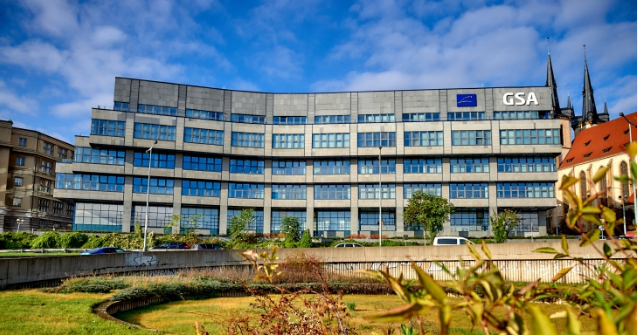 Copernicus
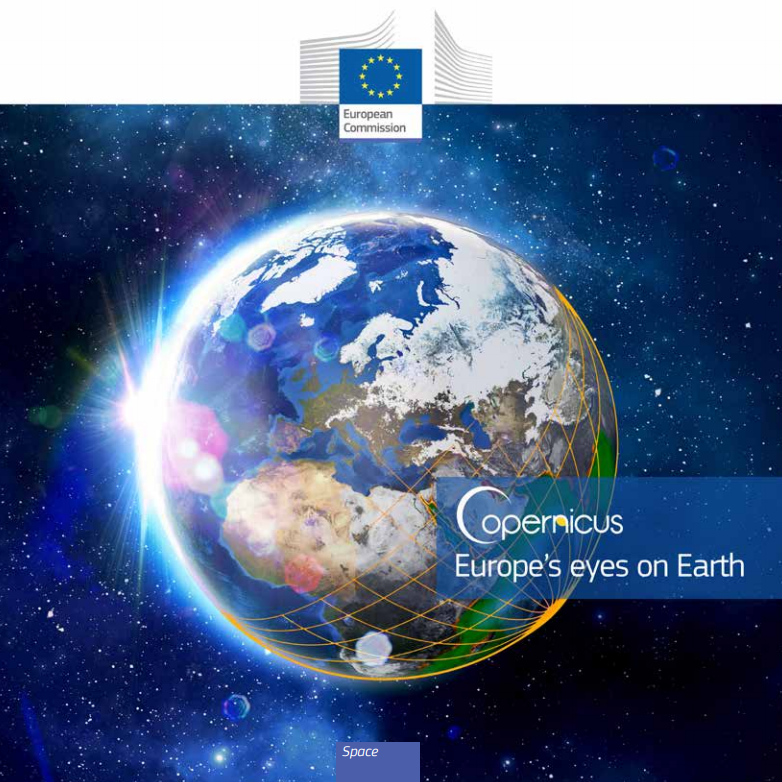 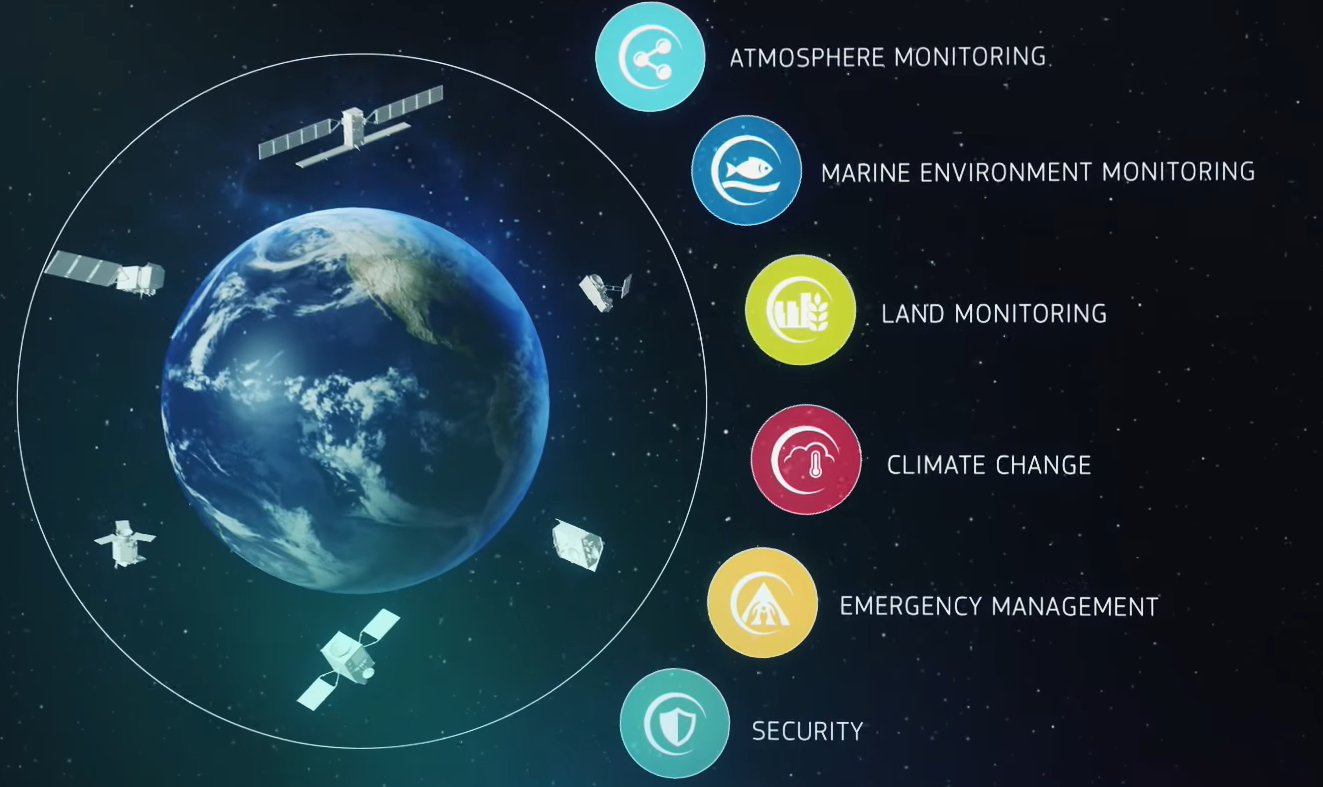 https://www.youtube.com/watch?v=MGJss4lDaBo
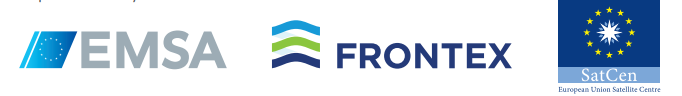 Support to EU External Actions (implemented in partnership with the European Union Satellite Centre and the Emergency Management Service); 


Maritime surveillance (implemented in partnership with the European Maritime Safety Agency, EMSA);

 
Border surveillance (implemented in partnership with FRONTEX).
Space Security Definition:
„Secure and sustainable access to space and its use, as well as freedom from threats emanating from space.“ 
Definition based upon Outer Space Treaty principles (of 1967)
Outer space should remain freely sustainable for all to peaceful use now and in the future
Clay Moltz: 
the ability to place and operate assets outside the Earth’s atmosphere without external interference, damage, or destruction
The three dimensions of space Security by Jean-François Mayence:
Three dimensions - interrelated areas
I) Outer space for security: 
Satellite systems contributing to security and defence initiatives

II) Security in outer space: 
Keeping space assets and infrastructure intact against natural and human risks. Maintaining sustainable development
III) Security from outer space: 
Protecting humanity and the environment from natural threats and risks originating in outer space
Risks and threats
1) Space debris
Kessler syndrome
2) Anti-satellite weapons
Conventional 
Nuclear
Direct energy – radiofrequency, microwave and laser techniques
Jamming / disruption / destruction
3) Cyber

Only non-kinetic capabilities are actively being used in current military operations
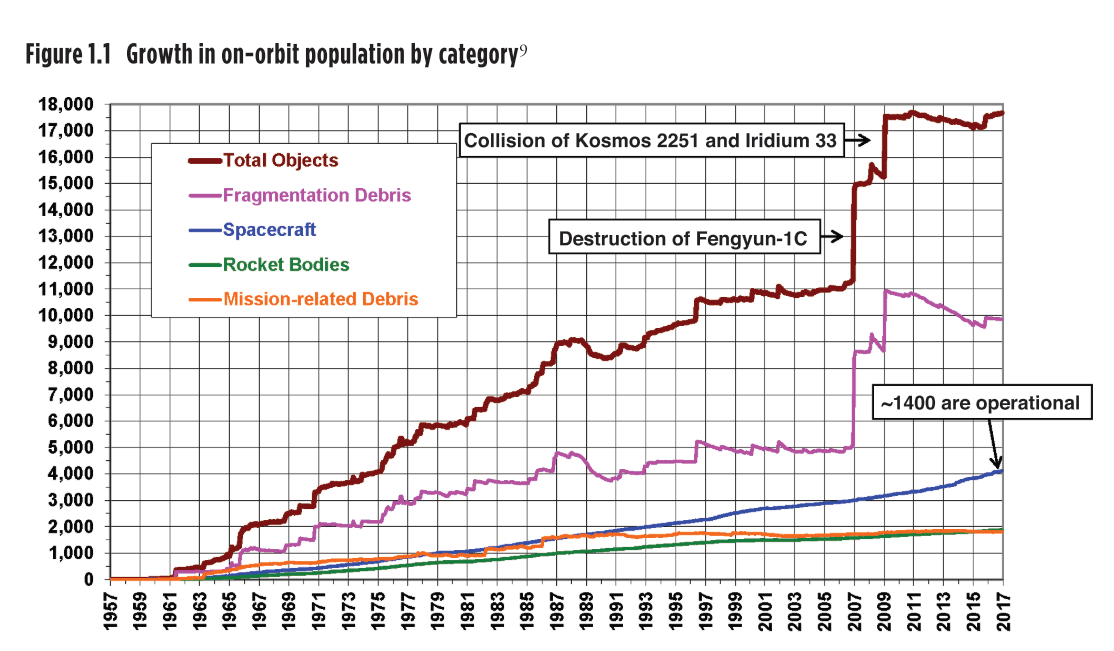 Sinks
Sources
Natural decay (atmospheric drag, solar radiation pressure, lunisolar perturbations)
Launches (rocket bodies, payloads, mission related objects)
Fragmentations (explosions, collisions)
Active Removal (de-orbit, non-propulsive maneuvers)
Non-fragmentation debris (surface degradation, solid rocket motor particles)
Space Debris
Space Surveillance & Tracking / Space Situational Awareness
radars and telescopes
Conjunction Assessment or Collision Avoidance (CA)
Based on ephemeris and a catalog of objects, predict potential collisions in space and inform operators (e.g. Sentinel 1A 2016) or Cosmos 2251 Iridium 33 collision 2009 Iridium Cosmos Satellite Collision Bing video
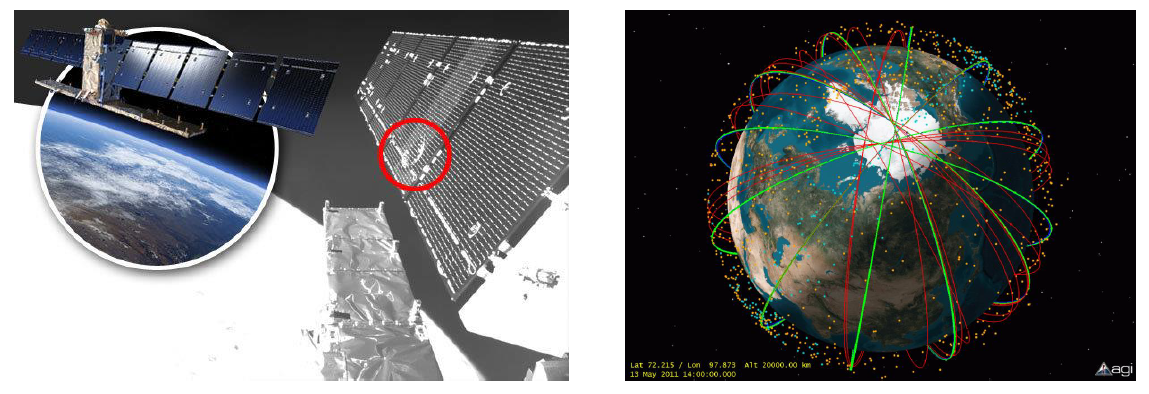 Space Surveillance & Tracking / Space Situational Awareness
Objects are detected and tracked/monitored by a range of radars and telescopes, military, civilian, commercial
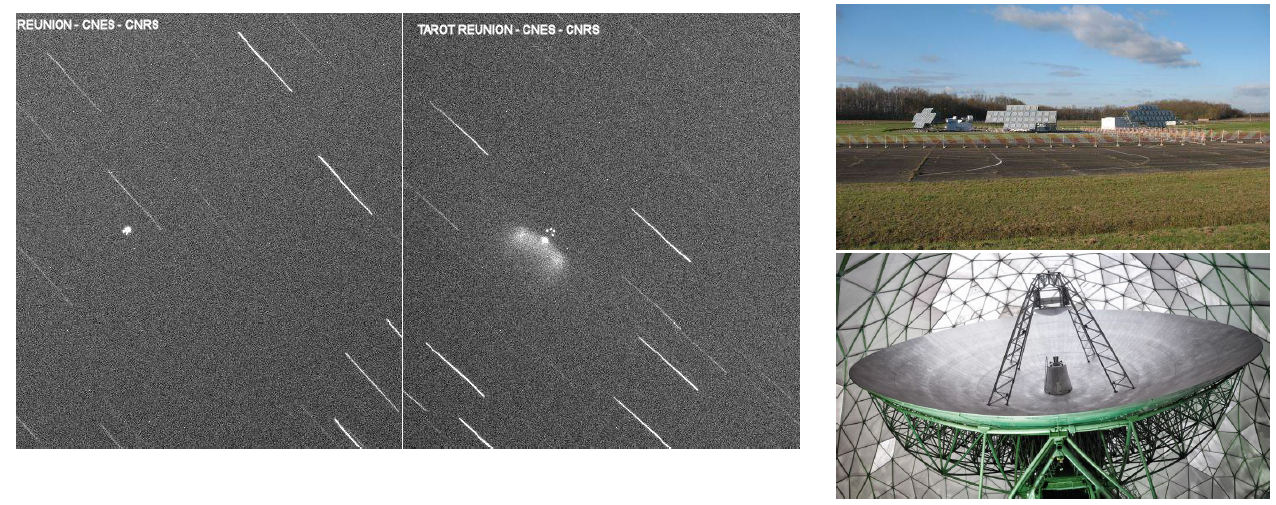 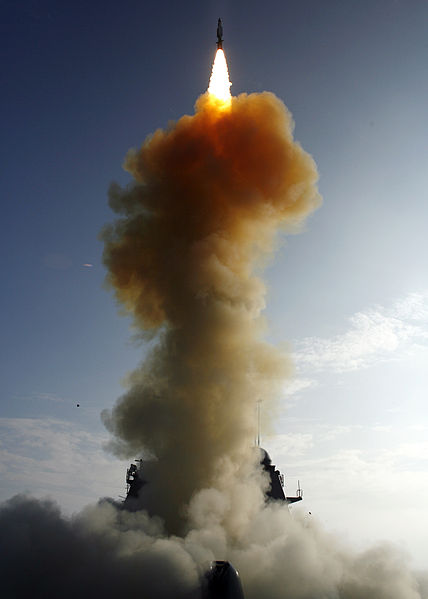 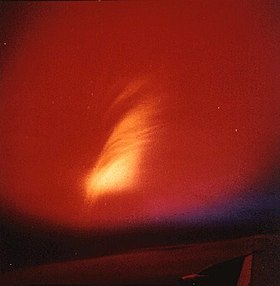 Starfish Prime				SM-3 missile			 Fengyun-1C1962					2008				 2007
[Speaker Notes: 2019 Mission Shakti
2021 Russia conducted a direct-ascent anti-satellite (DA-ASAT) test]
Current trends
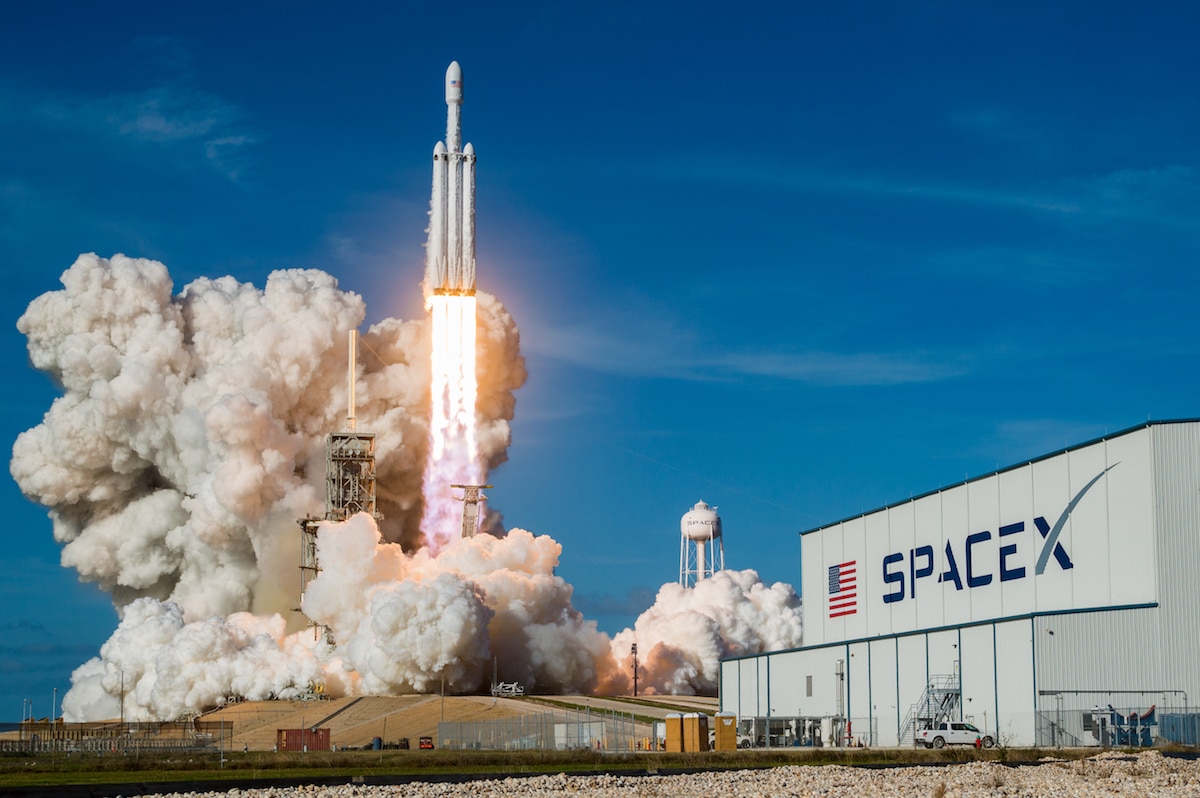 Privatisation + commercionalisation
Turism
Asteroid mining?
Growing number of actors
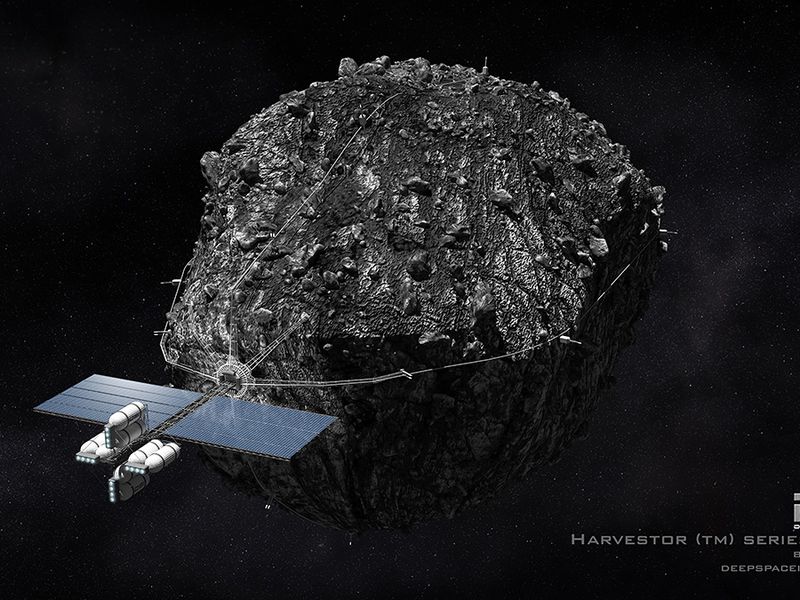 NewSpace /
Space 4.0
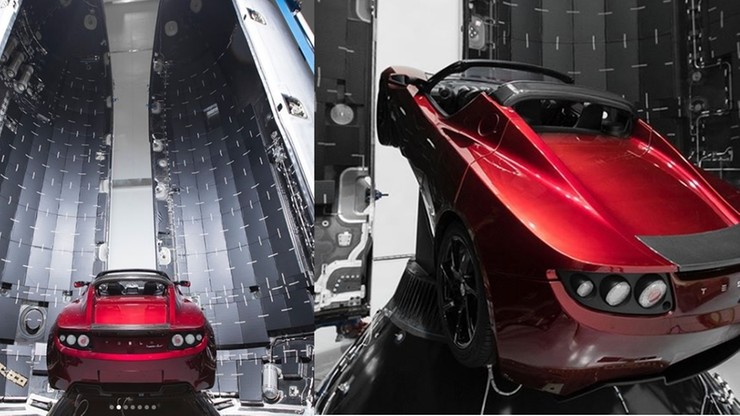 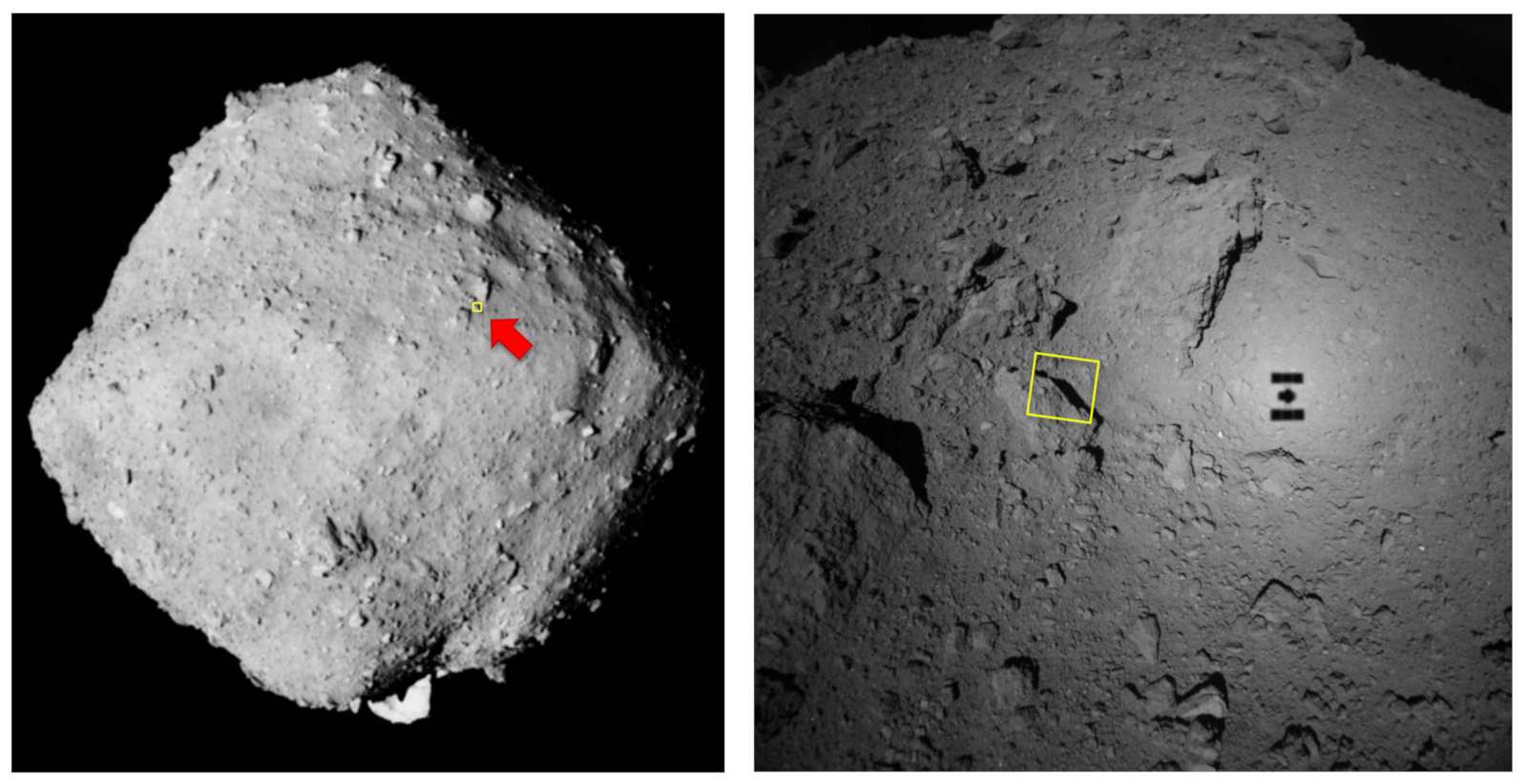 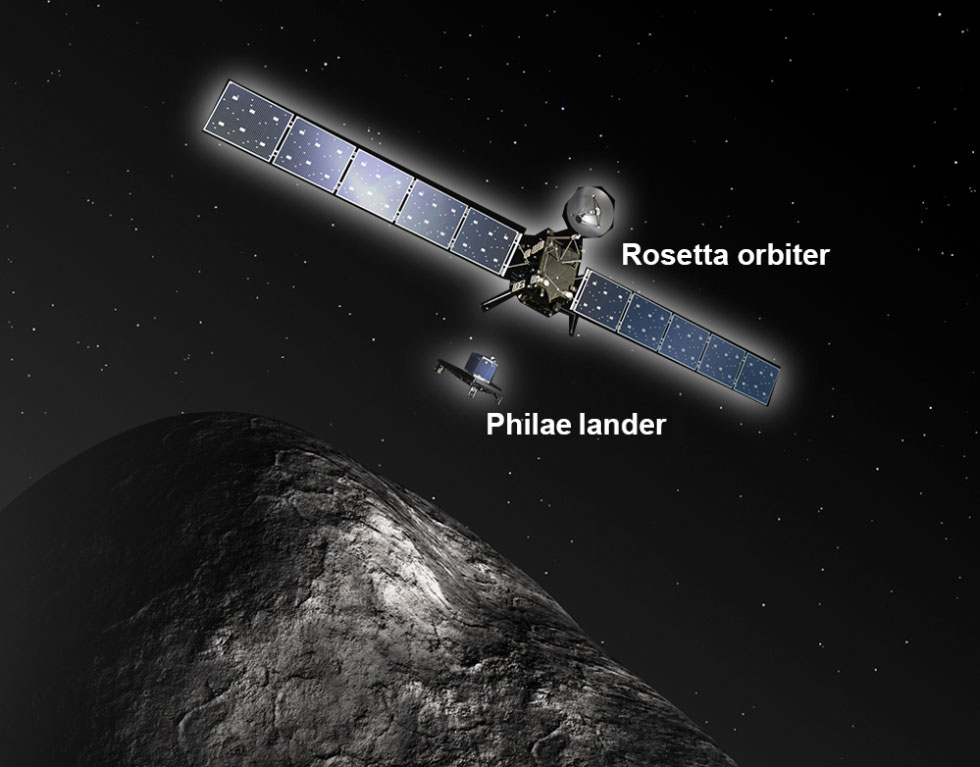 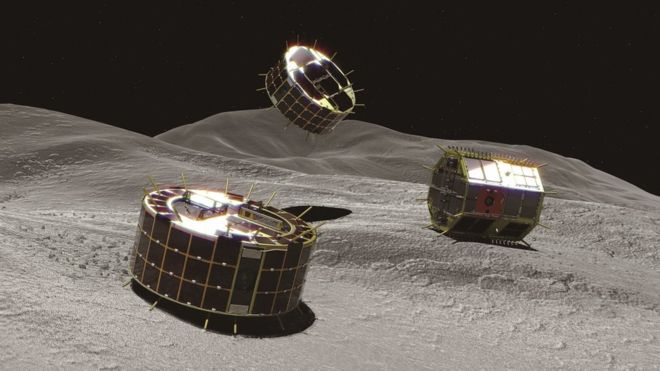 Hayabusa2 – asteroid sample return mission
Rosetta Mission - a detailed study of comet
DART -  Double Asteroid Redirection Test
https://www.nasa.gov/press-release/nasa-s-dart-mission-hits-asteroid-in-first-ever-planetary-defense-test
10 months flying in space
Sept. 26 - targeted the asteroid moonlet Dimorphos, a small body just 160 meters in diameter. 
It orbits a larger, 780-meter asteroid called Didymos. Neither asteroid poses a threat to Earth.

Prior to DART’s impact, it took Dimorphos 11 hours and 55 minutes to orbit its larger parent asteroid, Didymos. Since DART’s intentional collision with Dimorphos on Sept. 26, astronomers have been using telescopes on Earth to measure how much that time has changed. Now, the investigation team has confirmed the spacecraft’s impact altered Dimorphos’ orbit around Didymos by 32 minutes, shortening the 11 hour and 55-minute orbit to 11 hours and 23 minutes
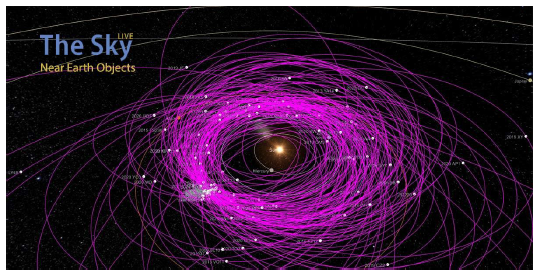 NewSpace
Technological progress = large amount of actors and assets
Cheaper development, production and operation of satellites and launchers
Various industrial sectors - such as IT companies, investment and media companies 
New approaches, emphasis on innovation, lowering the overall price due to competition 
Products are not perfect but sufficient
Priority is given to a lower price before a perfect performance, reliability and endurance
More efficient and simpler manufacturing processes
Cheaper components, 3D printing, open source software, adaptable production model
What topics to follow?
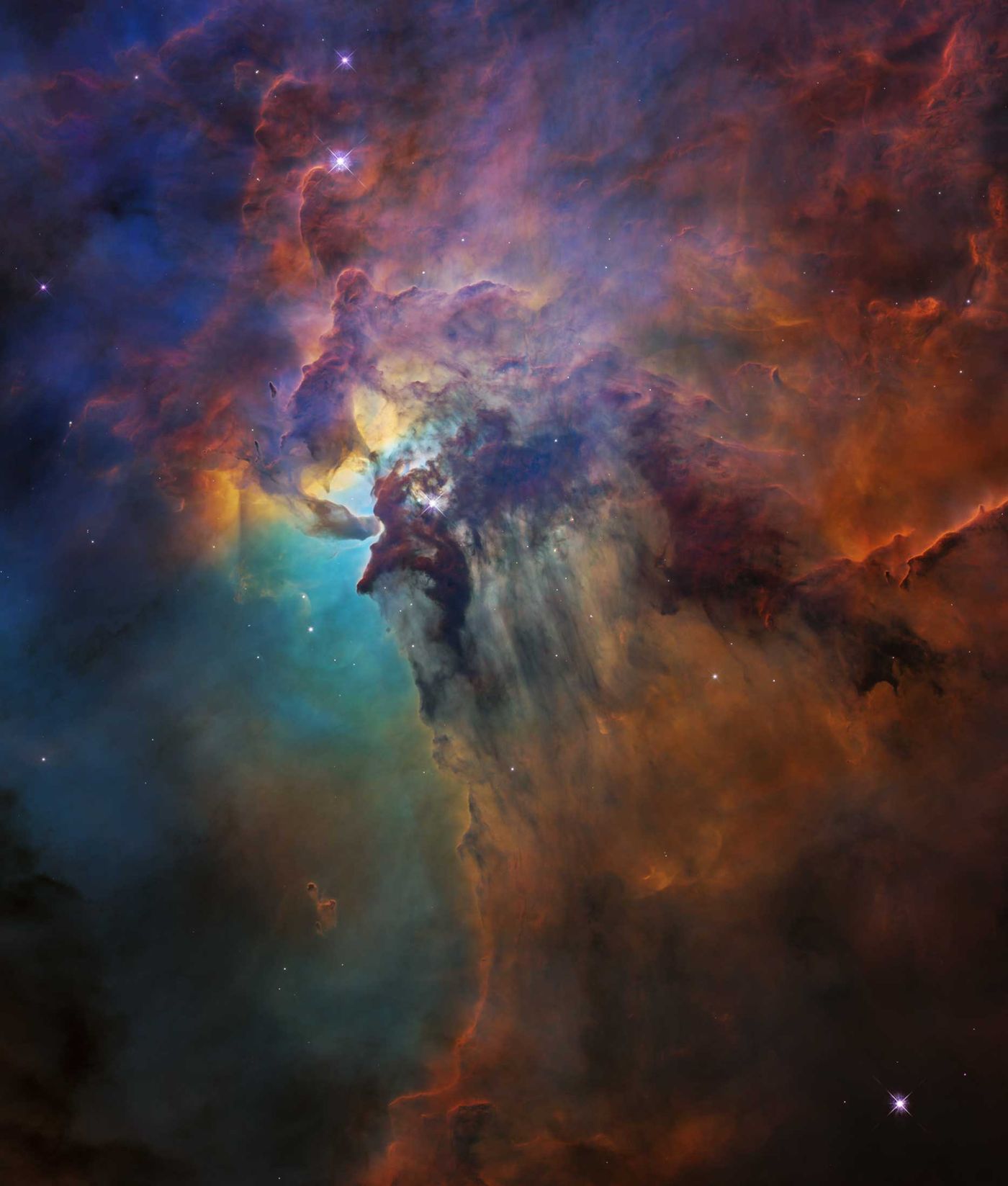 Private sector
Legal system
Miniaturization – microsatellites
Evolution of autonomous systems
Antisatellites system
Planetary Defence
Fifth NATO operational domain
http://spacesecurityindex.org/ssi_editions/space-security-2019/
https://espi.or.at/news/public-espi-report-64-security-in-outer-space-rising-stakes-for-europe
https://edition.cnn.com/2020/10/31/us/psyche-asteroid-ultraviolet-trnd-scn/index.html?utm_source=fbCNNi&utm_content=2020-10-31T15%3A09%3A31&utm_medium=social&utm_term=link&fbclid=IwAR19p6YUeNxv4B8Vv7fWfgDbpIIt8I55LSgBrAPq31f4wa48AJuRXIkzaOQ
https://www.thespacereview.com/article/4056/1?fbclid=IwAR3iKGDTs9VY3y2DXMz4hhxAmKSXeosjxS056AkAInx62W5ht1aA_PLIc5w
https://www.japcc.org/portfolio/space-natos-newest-operational-domain/
https://spacenews.com/pentagon-issues-new-strategy-to-defend-u-s-dominance-in-space/
https://www.brookings.edu/blog/order-from-chaos/2020/04/22/nato-and-outer-space-now-what/
https://arstechnica.com/science/2020/04/mission-extension-vehicle-succeeds-returns-aging-satellite-into-service/
https://phys.org/news/2020-03-planetary-defenders-validate-asteroid-deflection.html
MAYENCE, Jean-Francois. 2010. Space Security: Transatlantic Approach to Space Governance
MOLTZ, James Clay. 2011. The Politics of Space Security: Strategic Restraint and the Pursuit of National Interests
DRMOLA, Jakub a Tomas HUBIK. 2018. Kessler syndrome: System dynamics model. Space Policy. Dostupné také z: http://linkinghub.elsevier.com/retrieve/pii/S0265964617300966
https://www.businessinsider.com/space-race-anti-satellite-china-russia-war-us-2017-07#ampshare=http://www.businessinsider.com/space-race-anti-satellite-china-russia-war-us-2017-07
http://www.thespacereview.com/article/3331/1
https://www.ted.com/talks/will_marshall_the_mission_to_create_a_searchable_database_of_earth_s_surface
ASBECK, Frank, 2015. Policy Framework for Space Security Activities in the EU. In: Youtube.com [online]. Dostupné z: https://www.youtube.com/watch?v=xGKdT8oYBX0
THE UK MILITARY SPACE PRIMER. 2010. An introduction to potential military uses of space. [online. Dostupné z: https://assets.publishing.service.gov.uk/government/uploads/system/uploads/attachment_data/file/33691/SpacePrimerFinalWebVersion.pdf
SATCEN EU. 2018b. EU Satellite Centre Annual Report 2017. European Union Satellite Centre [online]. Dostupné z: https://www.satcen.europa.eu/key_documents/EU%20SatCen%20Annual%20Report%2020175af3f893f9d71b08a8d92b9d.pdf
https://www.nasa.gov/press-release/nasa-confirms-dart-mission-impact-changed-asteroid-s-motion-in-space